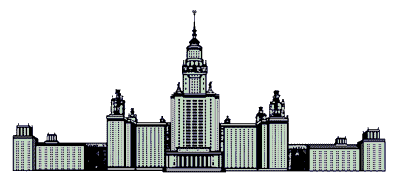 Исследование магнитных и структурных фазовых переходов в простых оксидах переходных металлов.
Сумников Сергей
Дубна 
2016
Структура простых оксидов
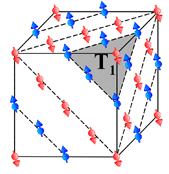 αmag ≈ 60.06°
amag ≈ 5.904 Å
F m3m
a ≈ 4.1946 Å
Δα=α-60°
Ni  (000)
O (½ ½ ½)
MNi+ (000) (0½ ½) (½ 0½)(½ ½0)
MNi- (½ ½ ½) (00 ½) (½ 00)(0 ½0)
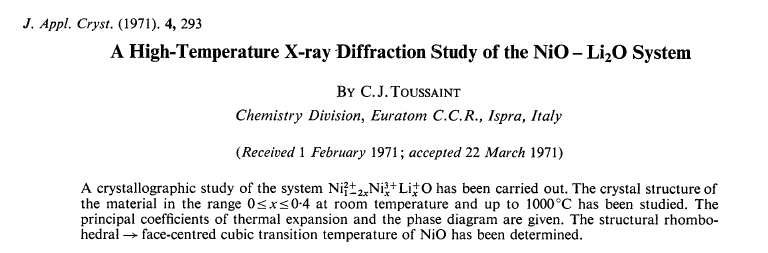 ФДВР- Фурье-Дифрактометр Высокого Разрешения
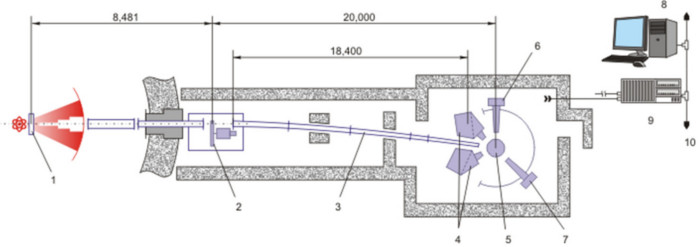 1 – Замедлитель2 – Фурье прерыватель3 – Зеркальный нейтроновод4 – Детекторы обратного рассеяния5 – Образец6 – 90°-детектор7 – ПЧД-детектор8 – 10 – Накопление и обработка информации
Vmax = 4000 rpm
∆d/d ≈ 0.001 при d = 2 Å
∆а/а ≈ 0.0008        
Lcoh ≈ 250 nm
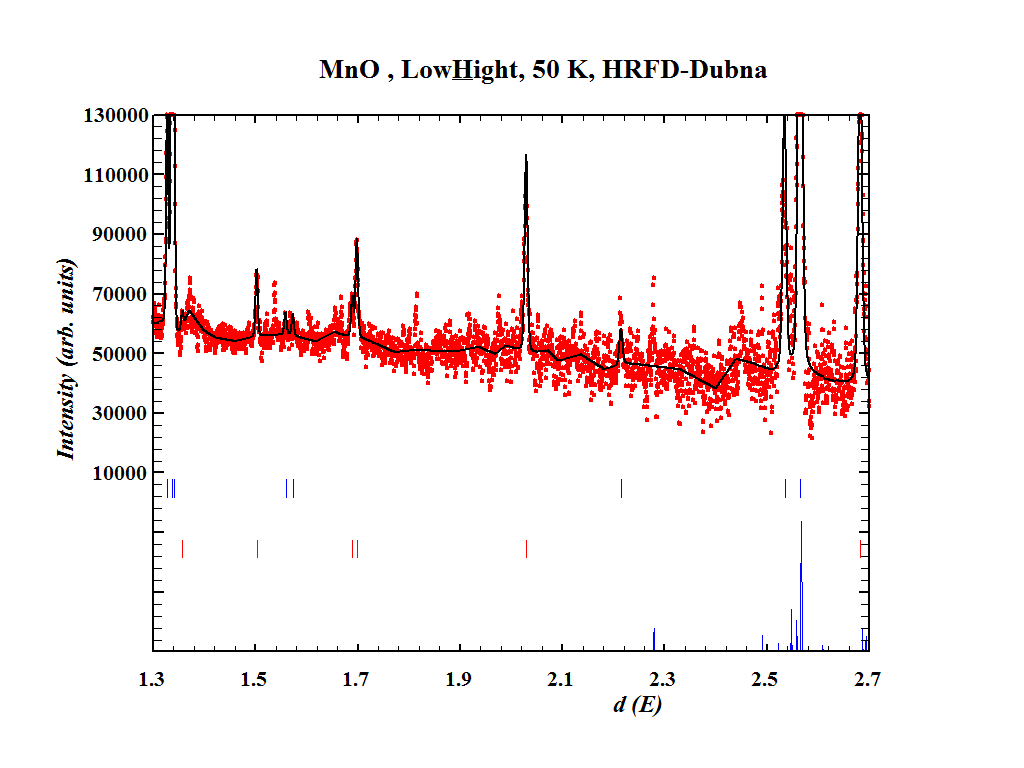 Образцы
MnO
NiO
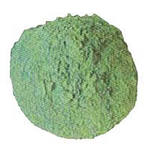 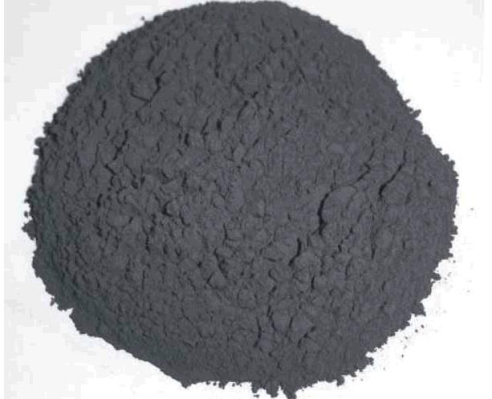 S1
S2
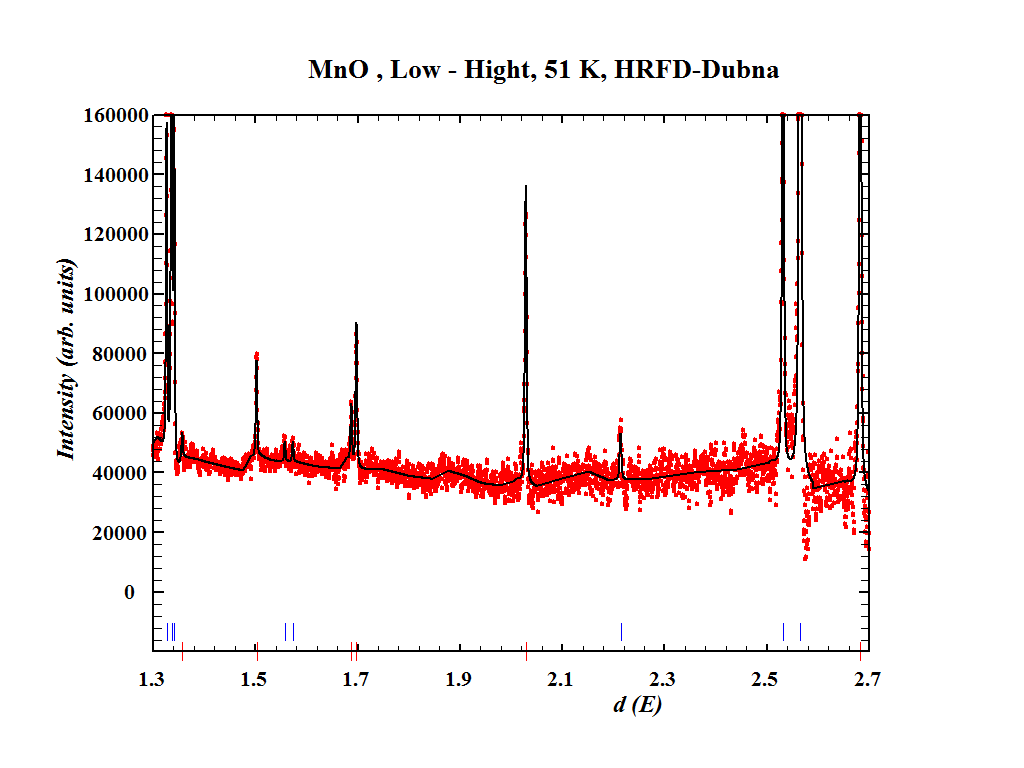 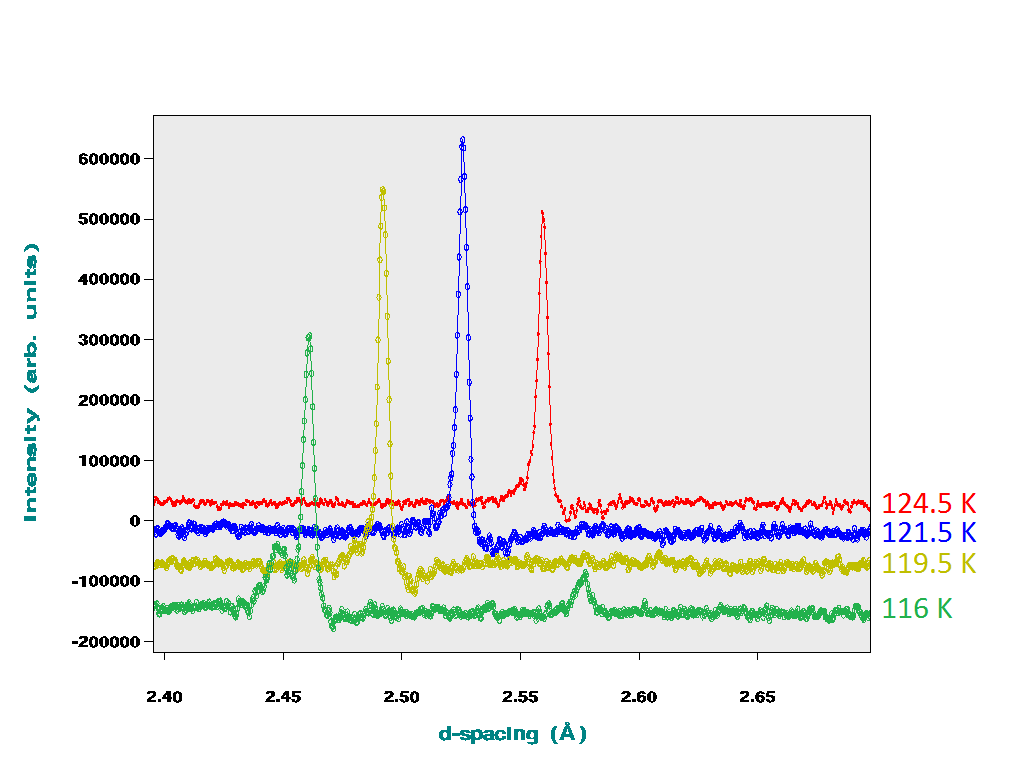 Спектры от образцов MnO измеренных при разных температурах
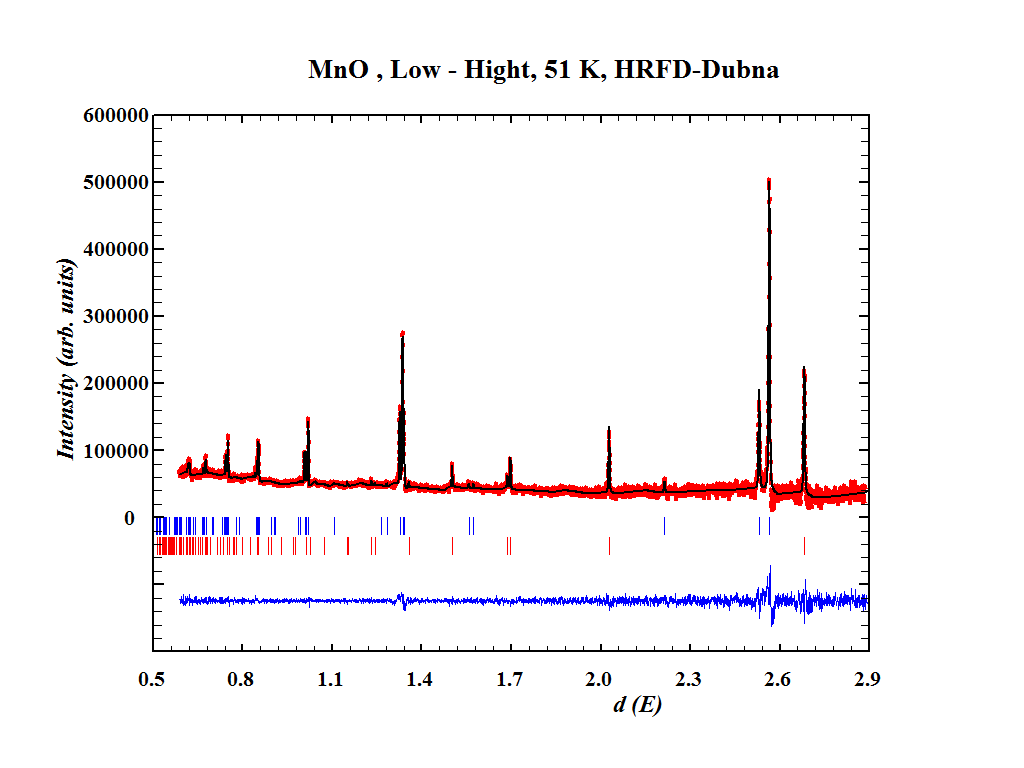 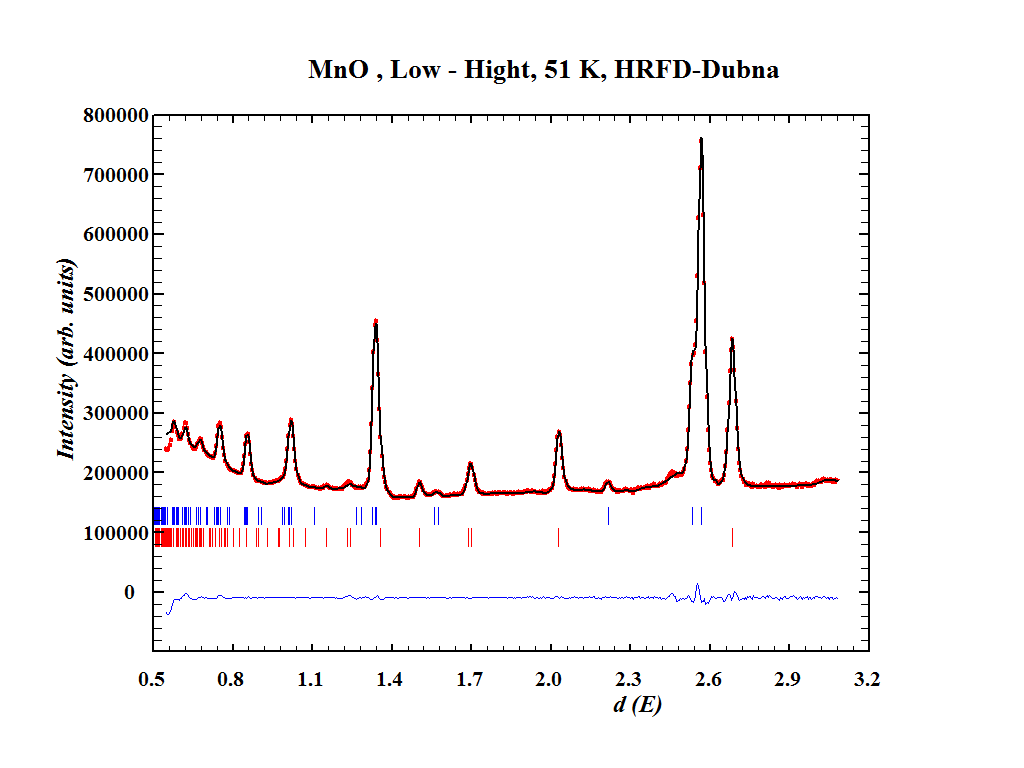 MnO
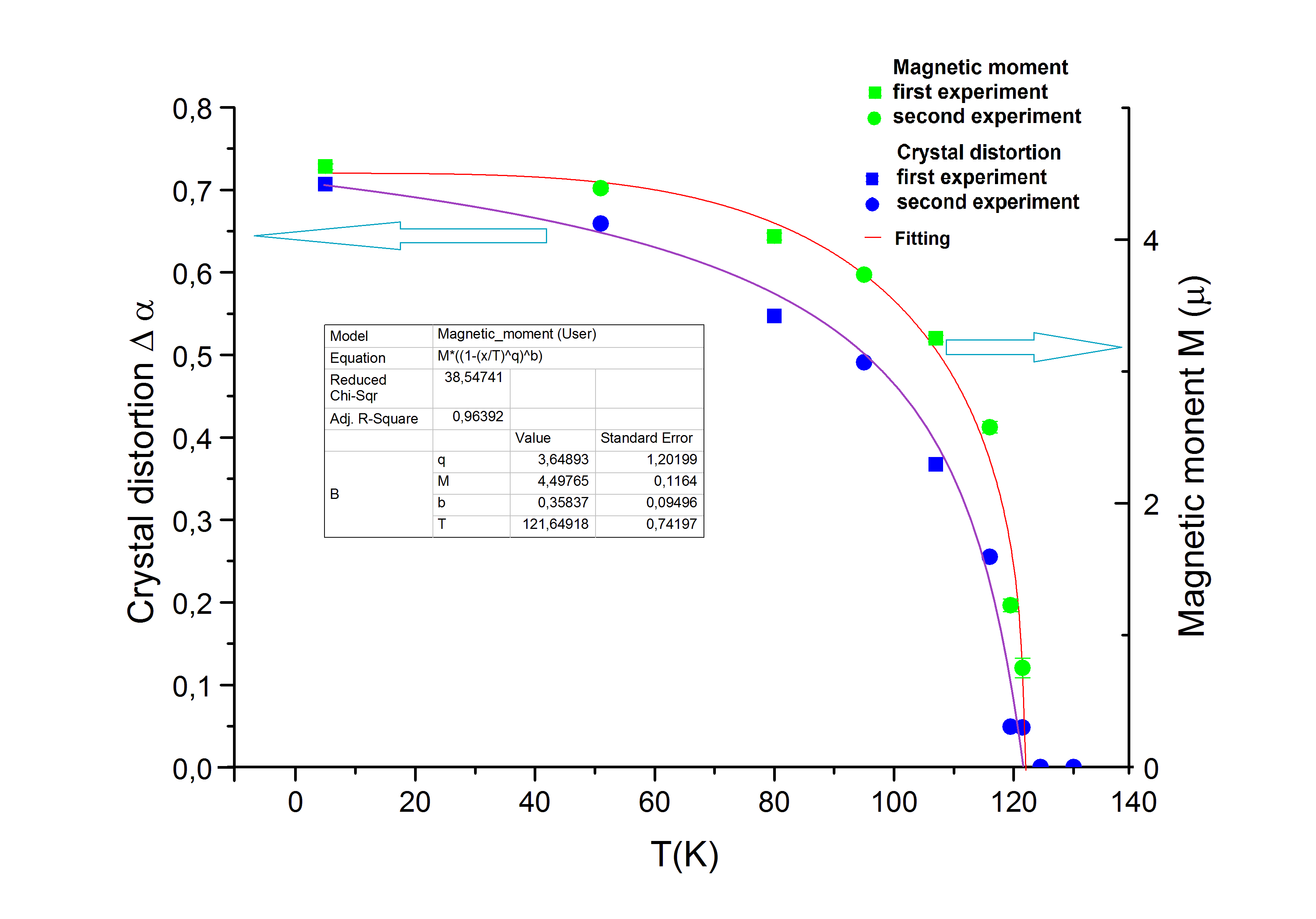 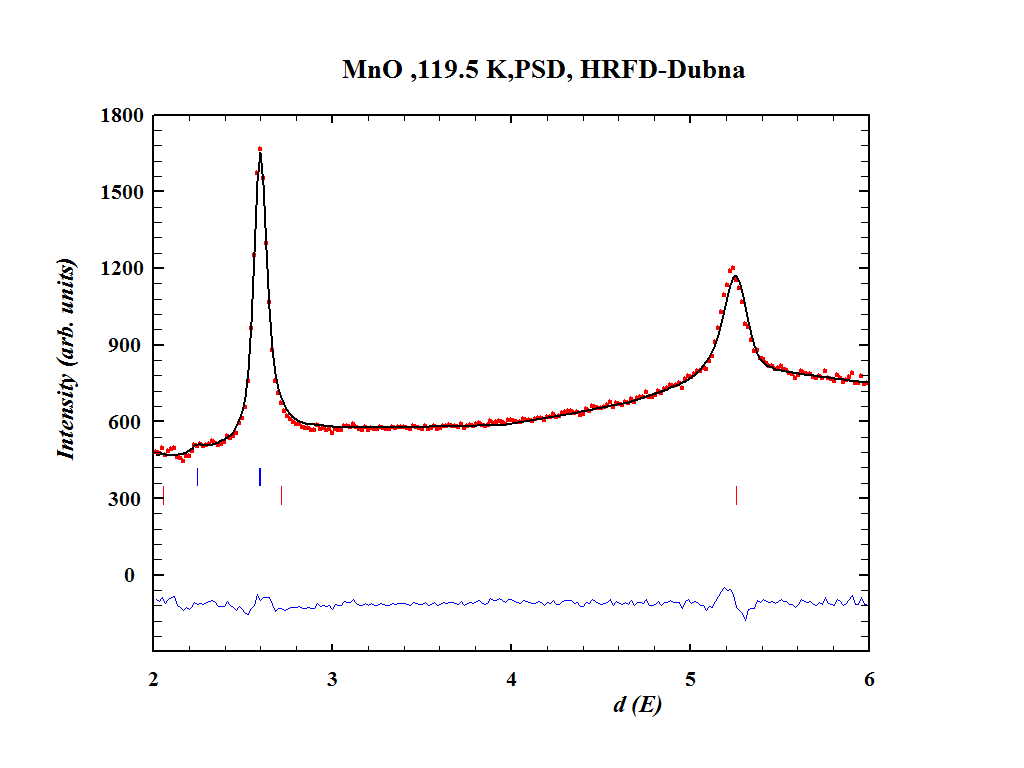 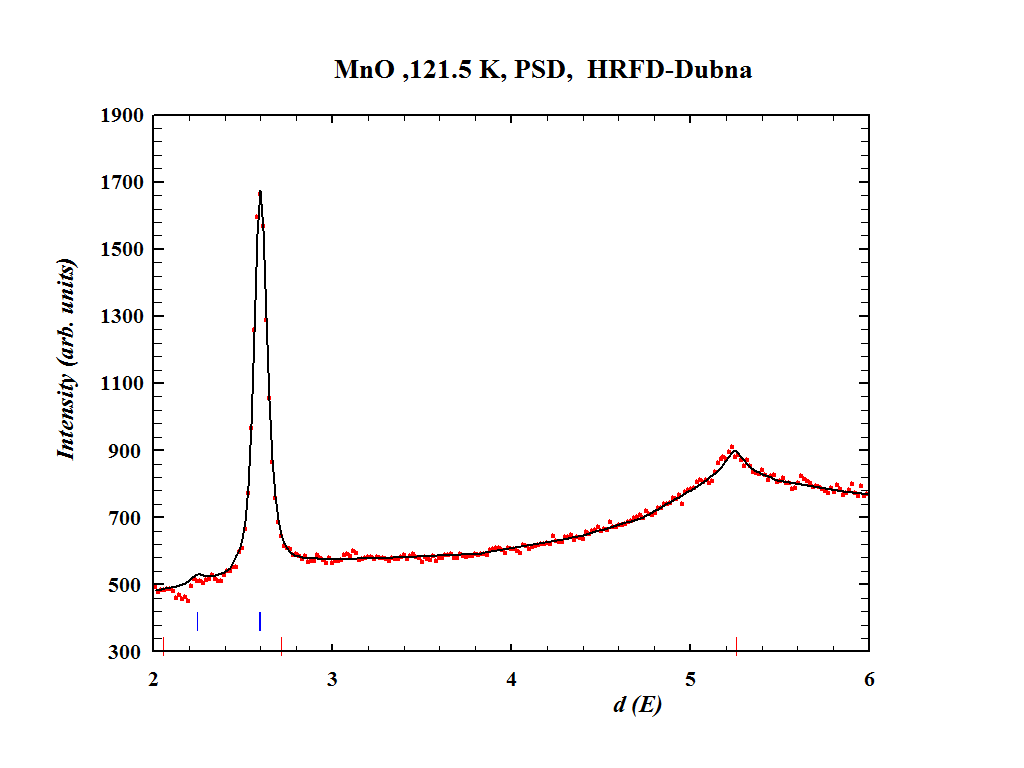 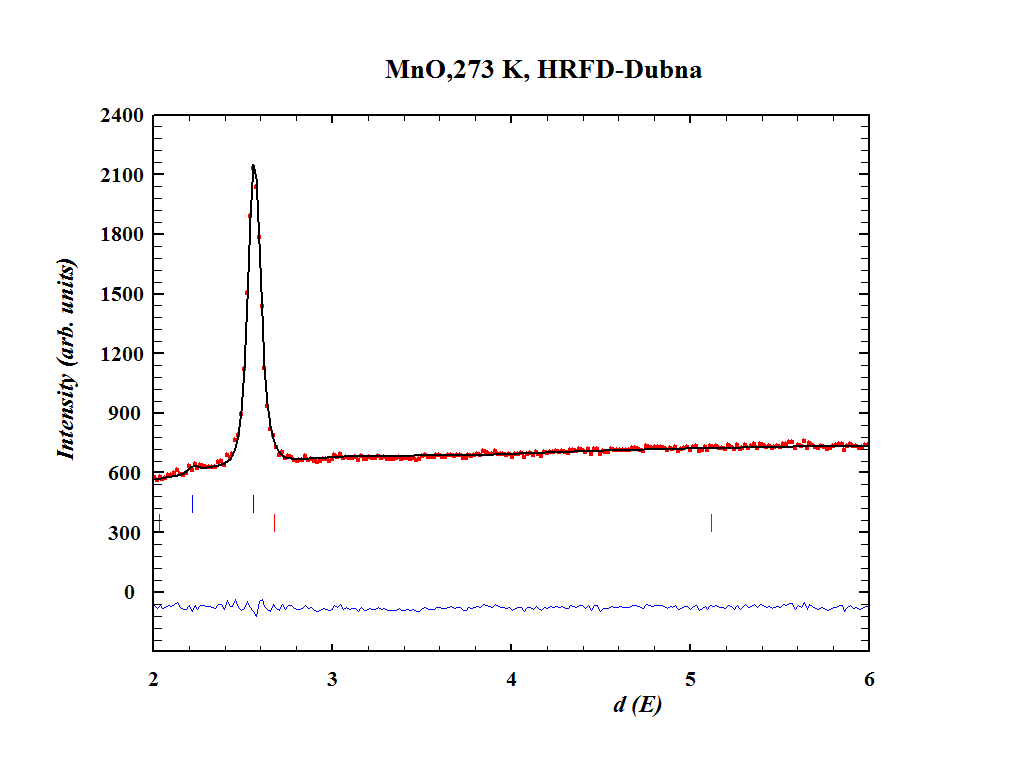 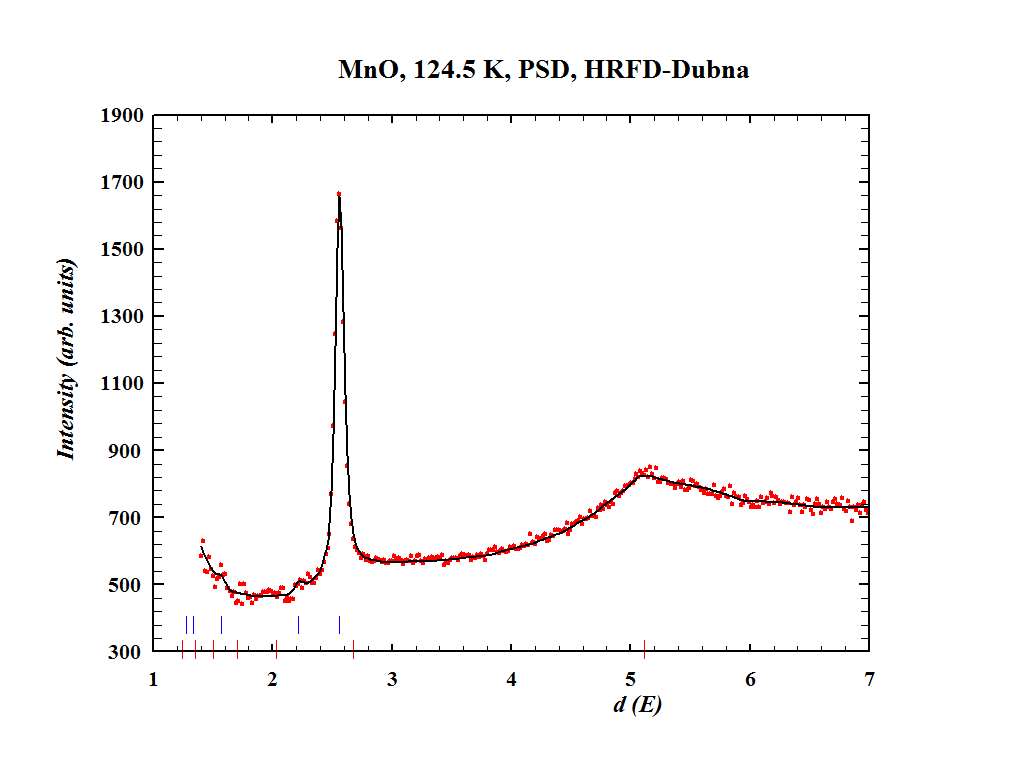 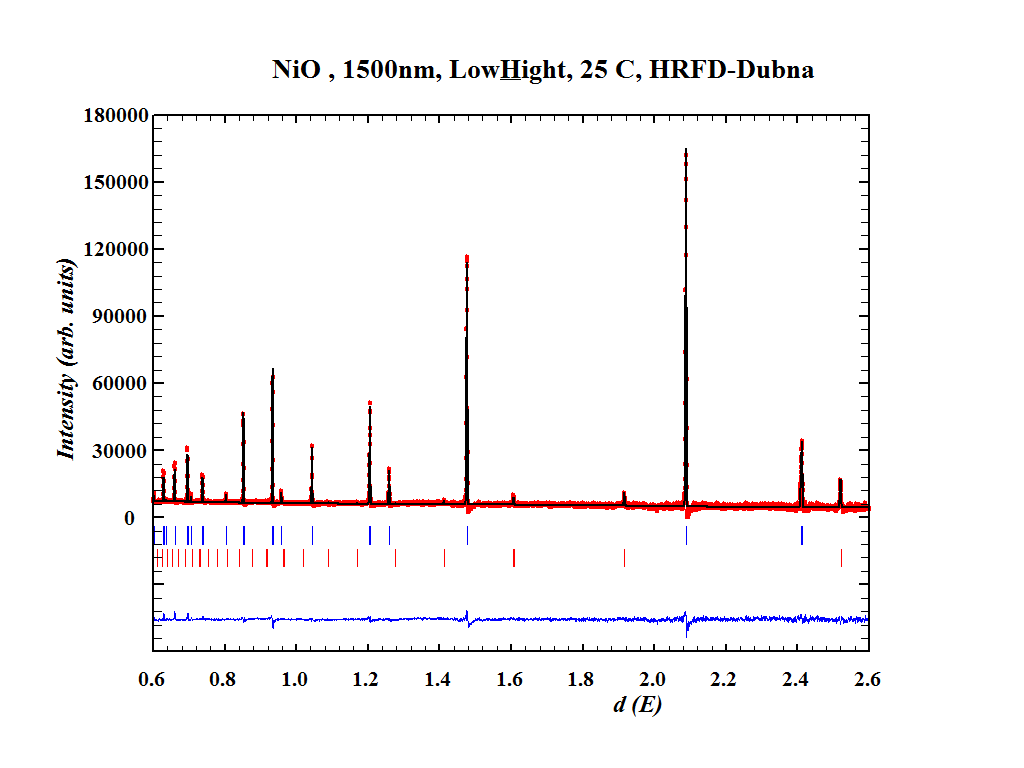 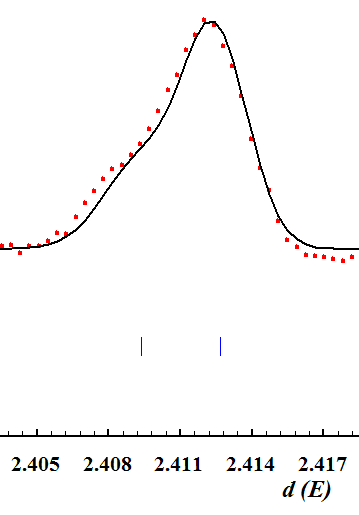 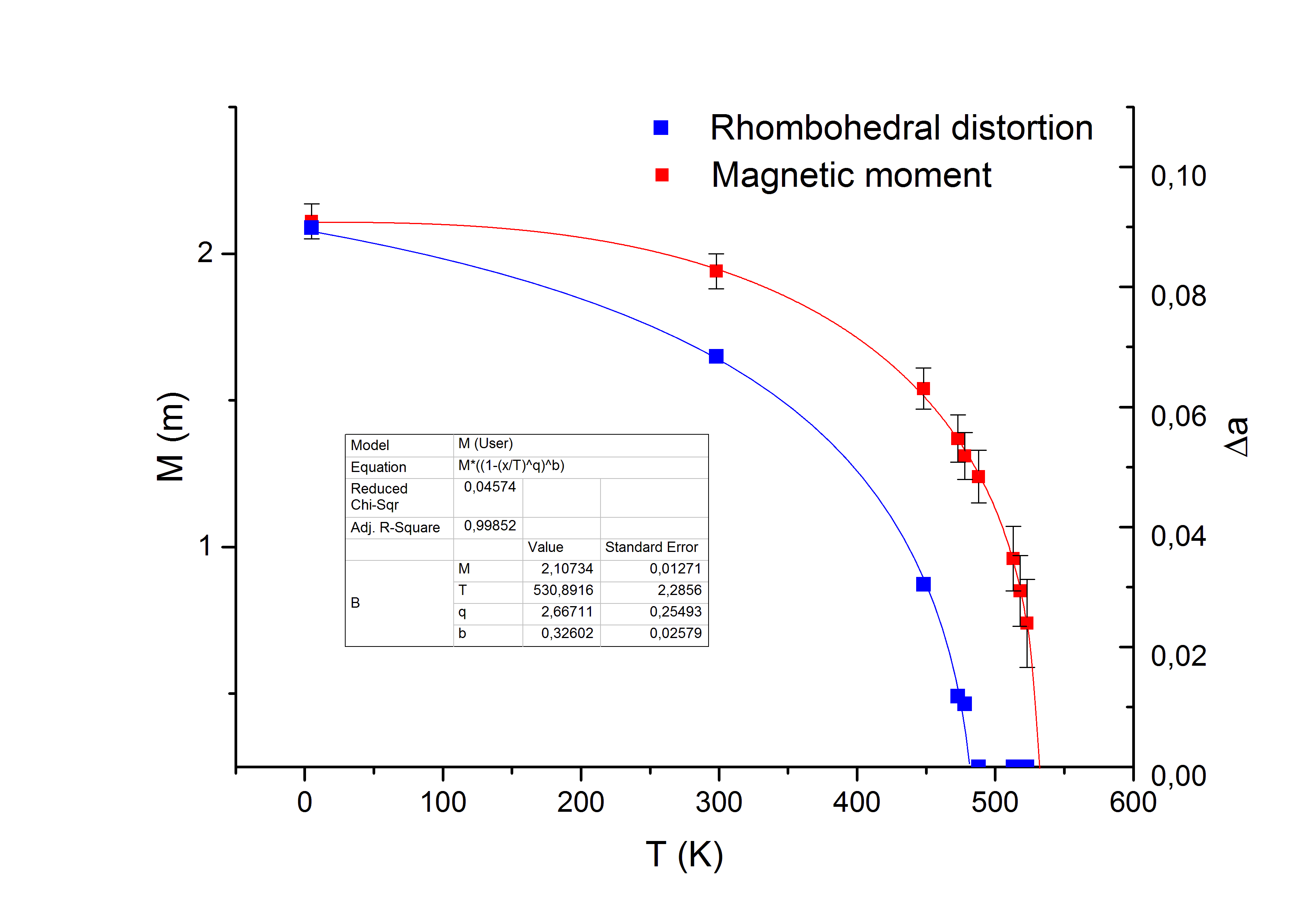 NiO
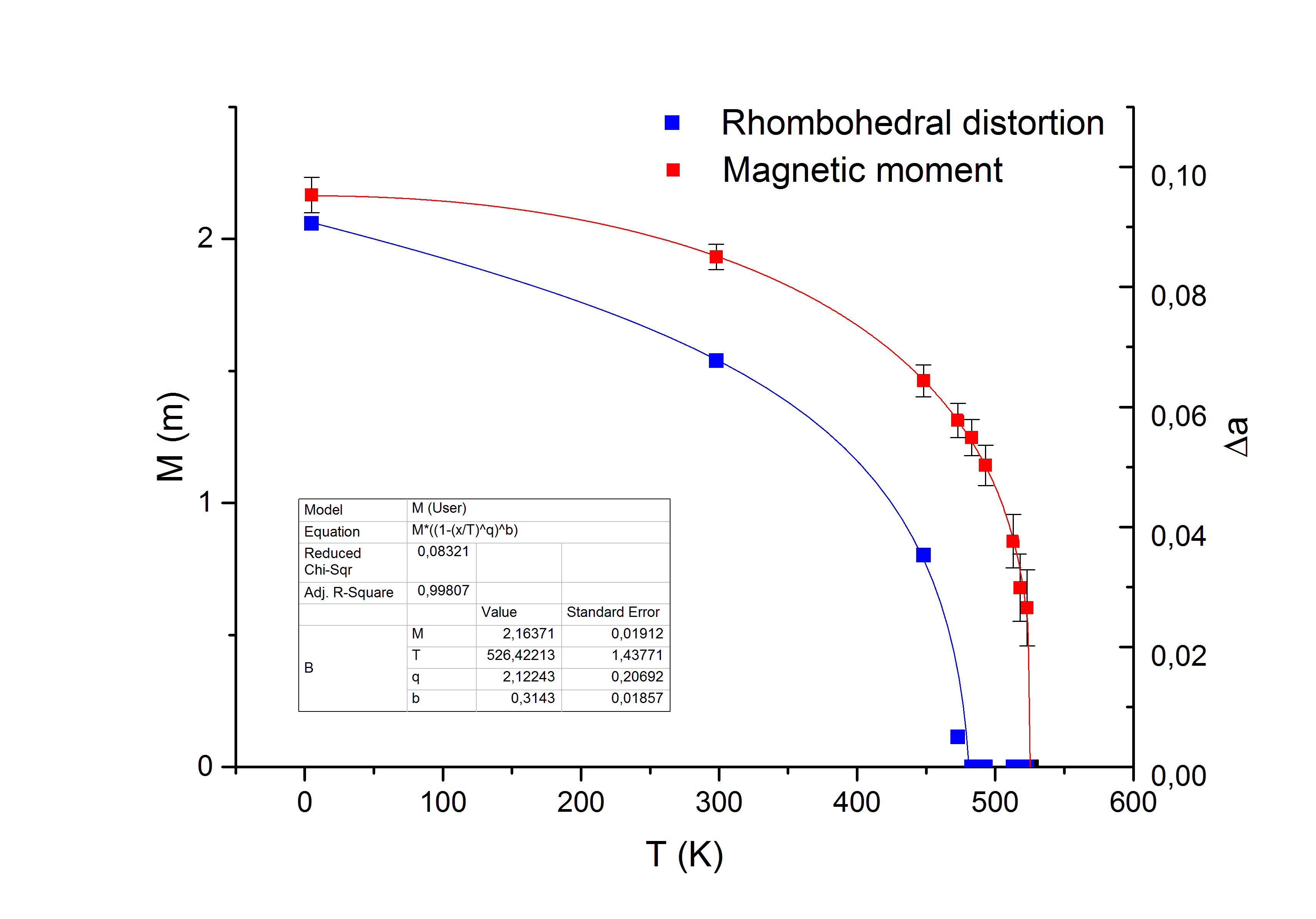 Результаты
Спасибо за внимание